الزخارف المتشعبة
م. حنين صالح
فن الزخرفة :
طور المسلمون فن الزخرفة فأصبحت الزخرفة من الفنون المميزة ، ولهذا فقد أتجة الفنان المسلم إلى عوالم جديدة برع فيها ، وتمكن الفنان المسلم من حل  مشكلة في التوصل الى الجمال بما يتماشى مع الشرع وتعتبر الزخرفة واحدة من أهم المجالات التي تساهم  في إظهار الجماليات ، وهذا ما يوضح لنا السر في تبوئها مكان الصدارة بين الفنون ، وظهر فن الزخرفة ليحتوي الكثير من البدائع وفي جميع المجالات ، وقد تم نسج الخيوط الملونة بتكوينات رائعة على السجاد والاقمشة ، وظهر الحفر على الخشب والضغط على الجلود والنحت على الحجر والرخام والجص .
مفهوم الزخرفة :
الزخرفة : هي الزينة وكمال حسن الشيء .

وهي فن من الفنون التشكيلية تعتمد على عناصر نباتية او حيوانية 
او خطية او هندسية .....محورة اي مجردة عن الواقع توزع وفق قواعد تركيبية محدد كالتكرار و التناظر و التناوب 
و التقابل و التعاكس ........
أنواع الزخارف الاسلامية :
-1- الزخرفة النباتية
-2- الزخرفة الهندسية
-3- الزخرفة الخطية
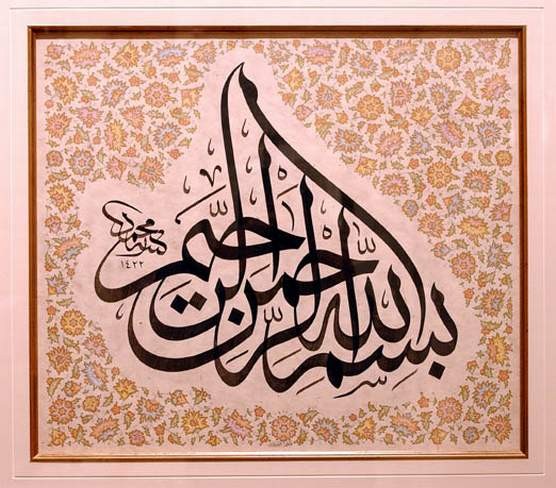 شكل (1)                           شكل (2)                        شكل (3)
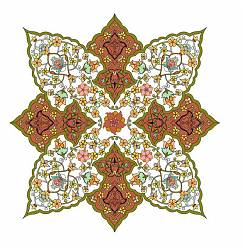 أنواع الزخرفة
الزخرفة النباتية : و هي الزخرفة التي تعتمد على العناصر النباتية 
الزخرفة الحيوانية : وتعتمد على عناصر حيوانية 
الزخرفة الخطية : و هي التي تعتمد على الخط العربي بكافة انواعه 
الزخرفة الهندسية : و هي التي تعتمد على البناء و العناصر الهندسية 
الزخرفة المجردة : و هي زخارف حديتة تعتمد على الشكل و الللون و التركيب الغير منظم.
الزخاف الهندسية :
تعتبر الزخرفة الهندسية أحد أهم أنواع الزخارف التي صيغت بها الزخرفة النباتية والكتابية بأساليب متنوعة ، وكثيرا ما جاءت الزخارف النباتية والكتابية بقوالب هندسية مختلفة .
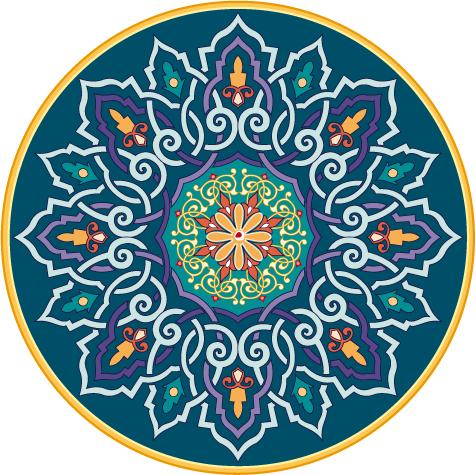 مفهوم التشعب :
هو خروج الخطوط أو العناصر النباتية من نقطة الى الخارج .
أنواع التشعب :
تشعب من خط.
تشعب من نقطة.
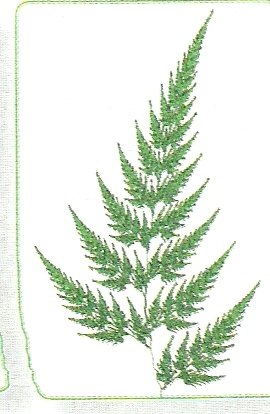 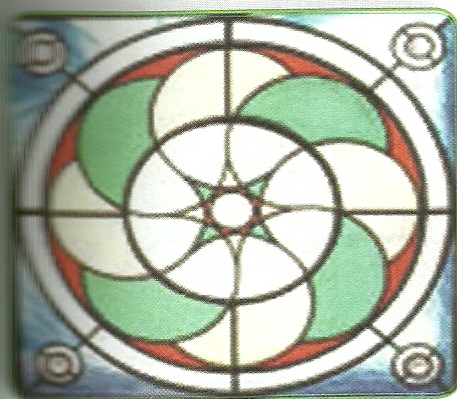 عدد الاشكال الهندسية التي يمكن أن تصاغ بها اشكال نباتية وكتابية .
سؤال مقترح:
مفهوم النقطة :
تعرف النقطة هندسيا بأنها وضع مجرد من الطول والعرض كمركز الدائرة مثلا . اما زخرفيا فقد تم تشكيلها بأبسط صورة لتكون انطلاقا للخط بأنواعه .
مفهوم الخط :
هوالأثر الناتجمن تحركنقطه في مسار كتتابع لمجموعة من النقاط المتجاورة فهو يمتد طولا وليس له عرض ولا سمك اوعمق .
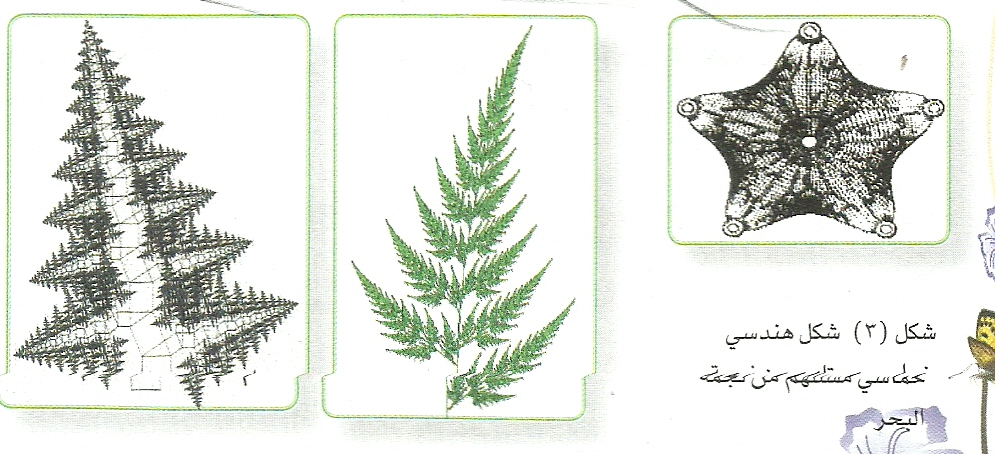 من خلال الشكل التالي فلنتتبع النقاط ولنتعرف على الشكل الهندسي الناتج باستخدام ورق الشفاف . ولنلاحظ كيف ان انطلقنا من نقطة يكون لدينا خطا يمثل شكلا هندسيا يمكن ان نكون منه وحدة هندسية زخرفية .
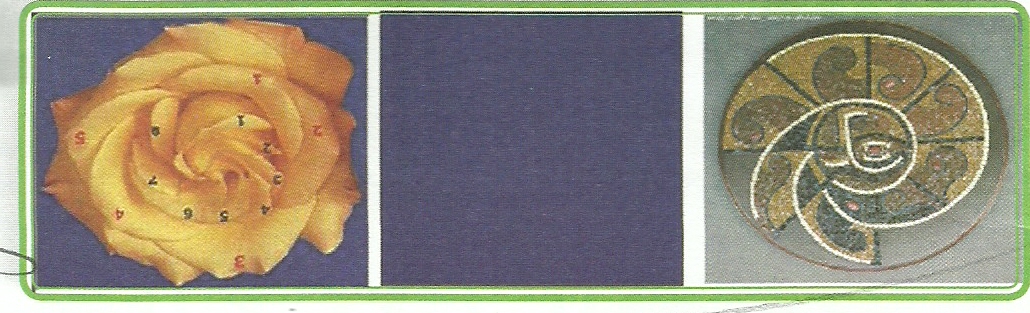 يمكننا أن نرسم وحدة هندسية متشعبة نبدأ بها من نقطة داخل شكل هندسي لنلاحظ الاشكال التالية
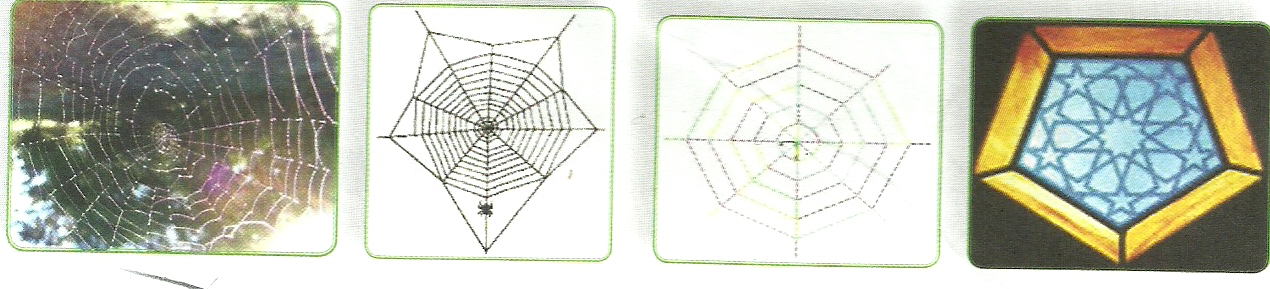 مفهوم التشعب الزخرفي :
التشعب من نقطة واحدة : وفيه تنبثق الوحدة الزخرفية من نقطة الى الخارج .
التشعب من خط : وفيه تتفرع الاشكال والوحدات الزخرفية من خطوط مستقيمة او منحنية من جانب واحد اومن  جانبين وتمتد ، ويبدو هذا النوع من التشعب زخرفة اللاشرطة والاطارات .
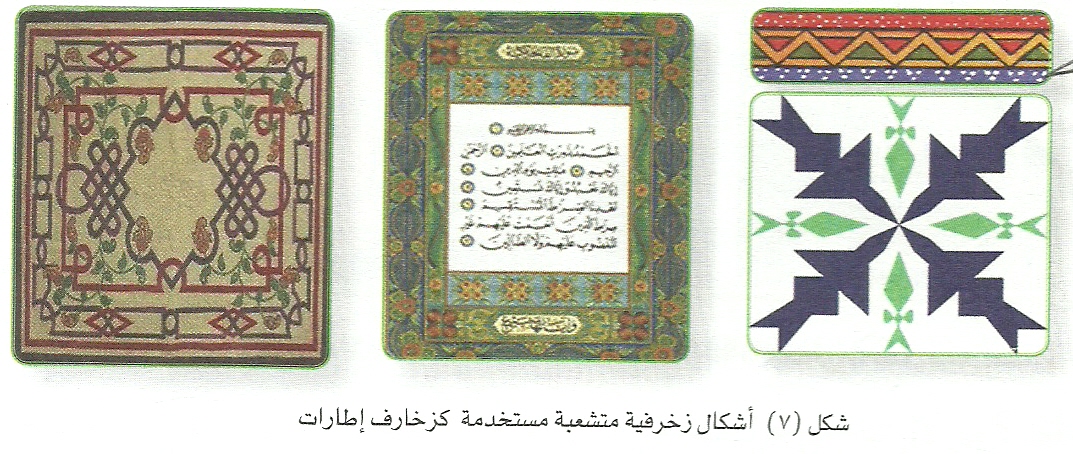 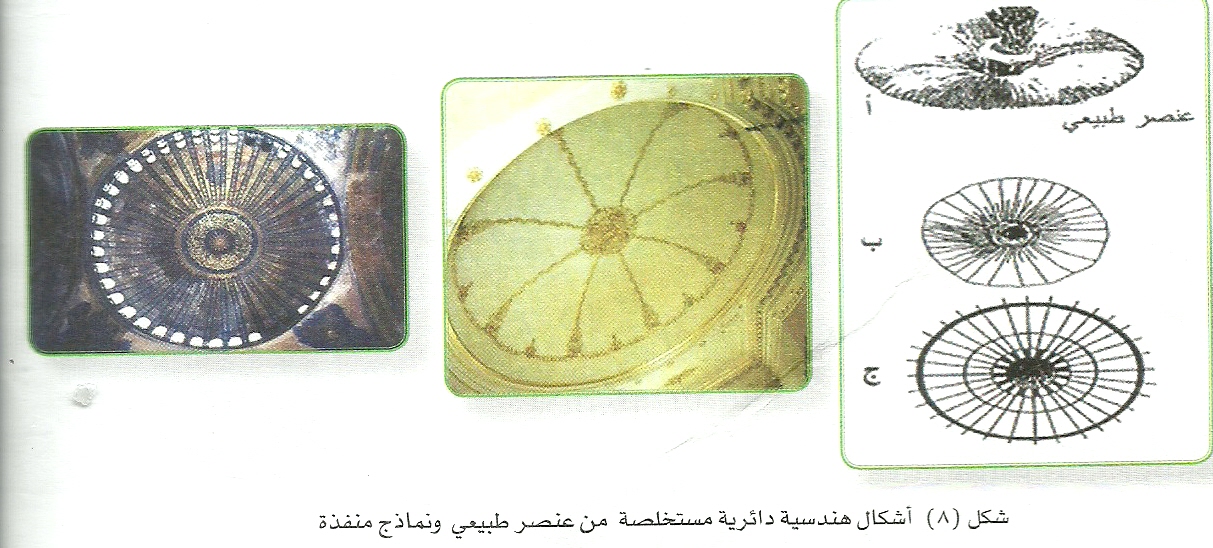 قواعد الزخرفة :
تعتمد الزخرفة على قواعد التركيب و منها : 
التناظر : بكافة انواعه - كلي -نصفي- محوري - 
التكرار: و معناه اعادة رسم العنصر عدة مرات او توظيف عنصر واحد 
التناوب : و معناه توظيف عنصرين فاكتر بتوزيع متناوب 
و غيرها من القواعد التي تعطي للزخرفة رونقا و تعبيرا في نفس الوقت
قد هرب المسلمون الى استعمال الزخرف او بالأحرى التجريد بسبب حرمة رسم الأرواح 

فالزخرفة الإسلامية لم تكن عشوائية او اعتباطية بل كانت من صميم نفسية المسلم و عقيدته.
نماذج زخرفية
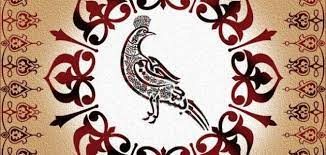 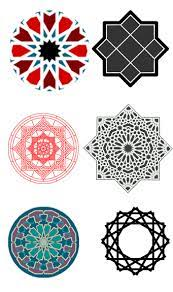 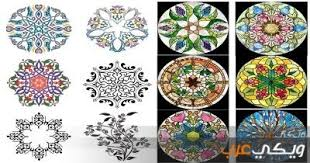 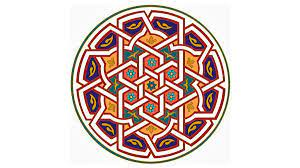 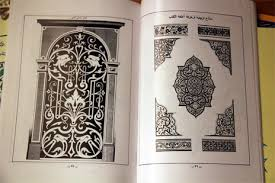 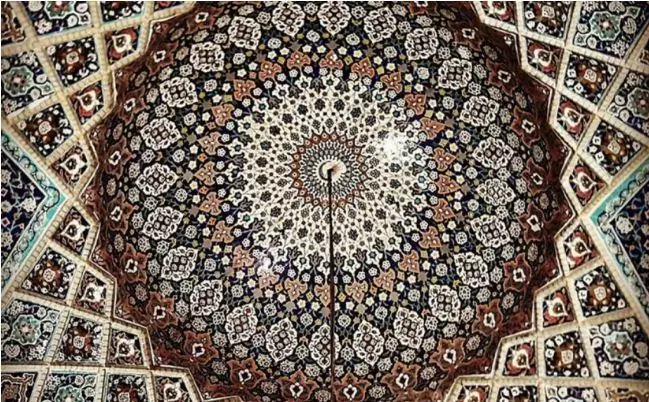